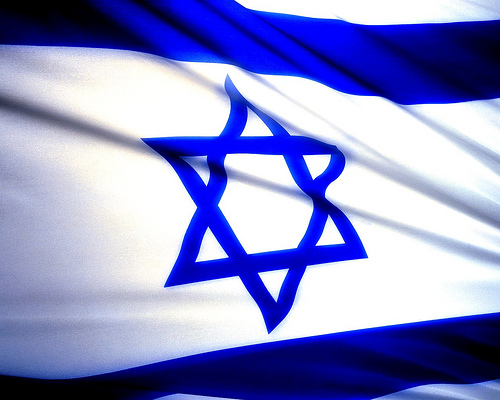 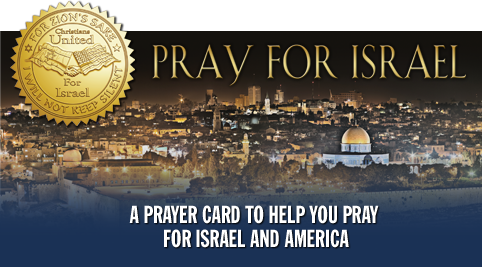 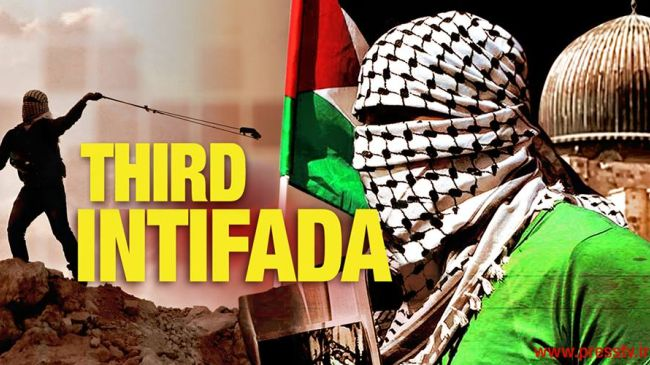 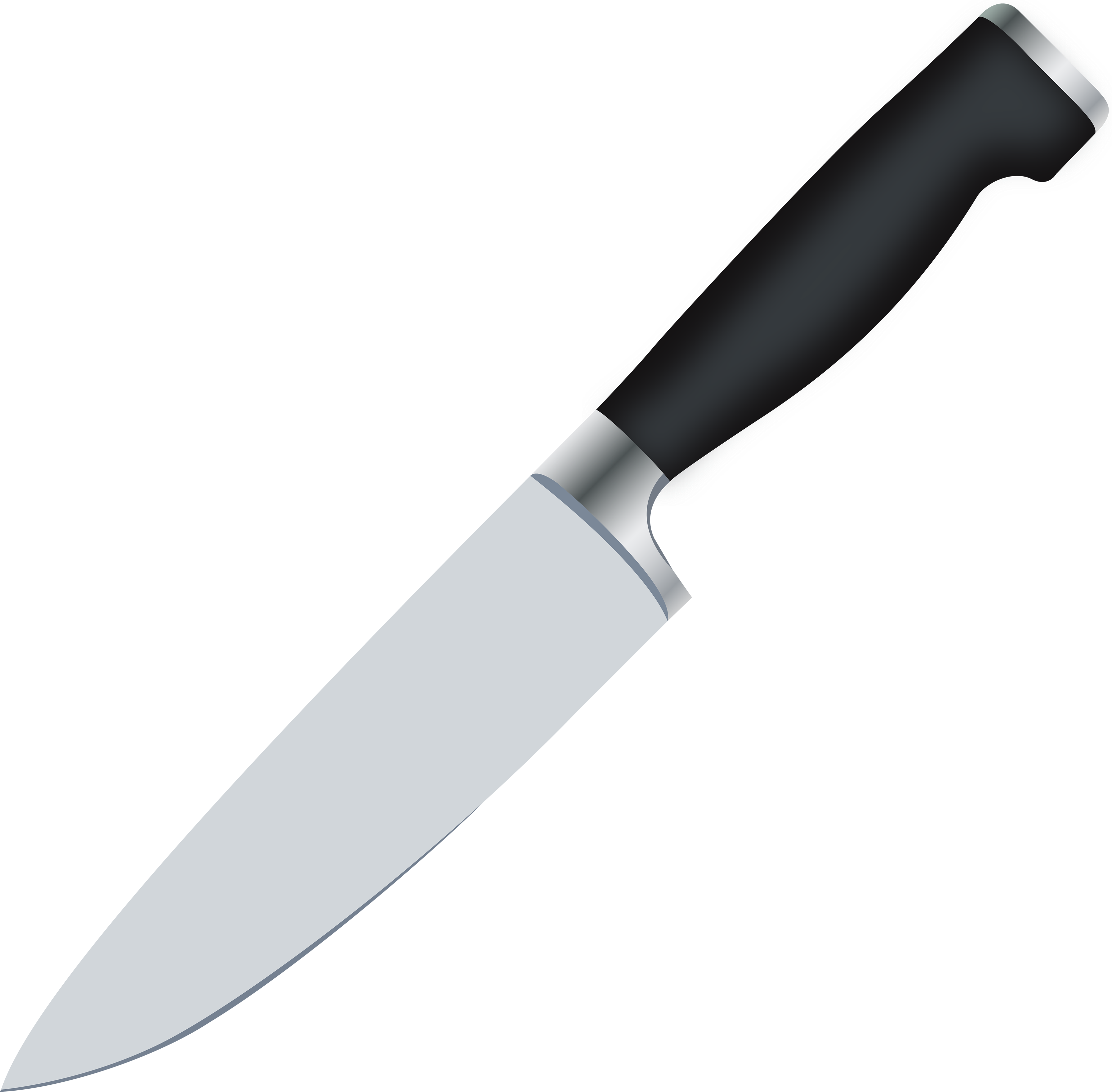 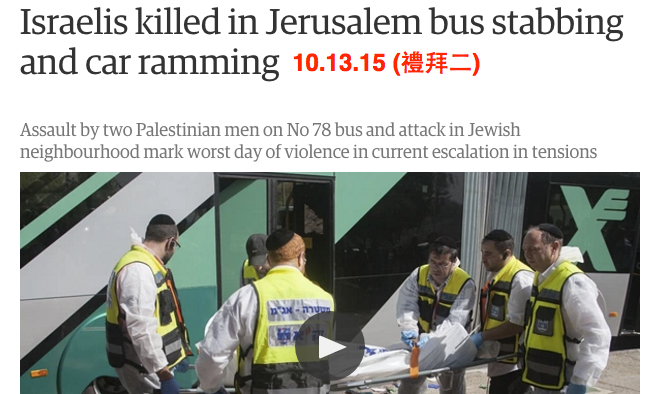 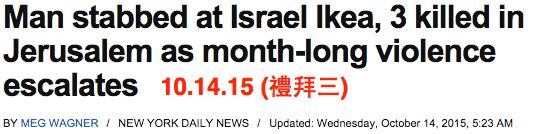 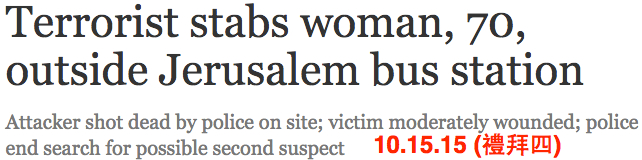 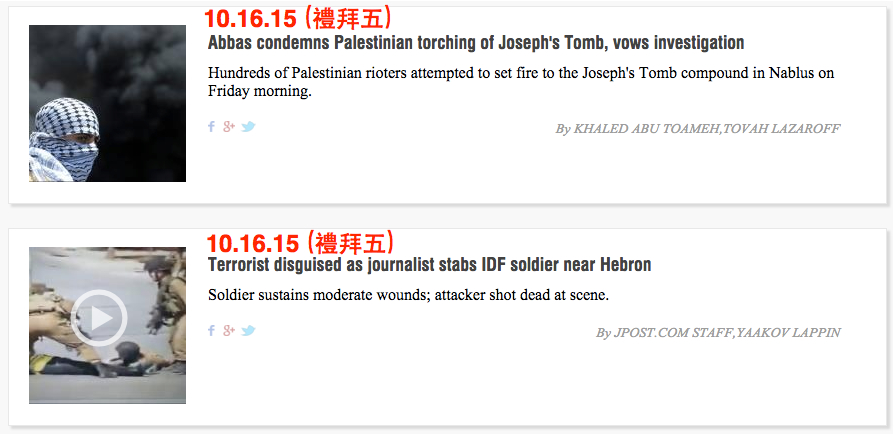 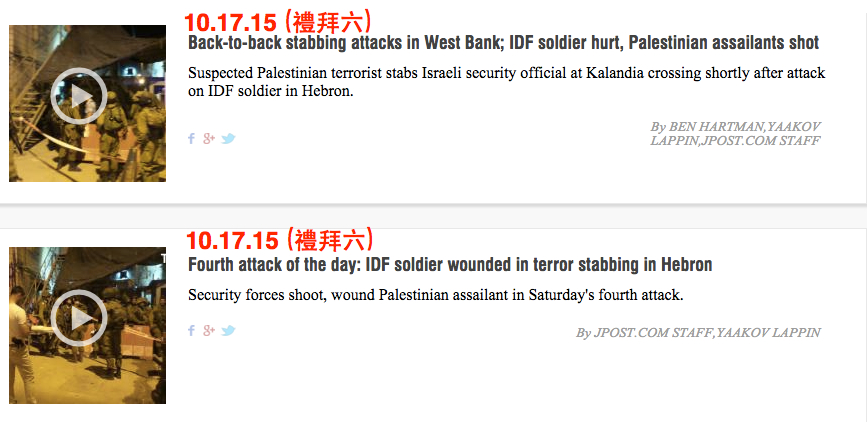 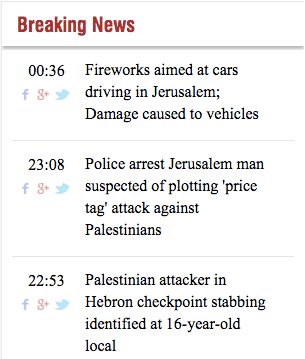 Play 2 Videos
https://www.youtube.com/watch?v=hSiwEB-kvy4

https://www.youtube.com/watch?v=qeEEsGK2_jA
7 難 道 主 要 永 遠 丟 棄 我 ， 不 再 施 恩 麼 ？8 難 道 他 的 慈 愛 永 遠 窮 盡 ， 他 的 應 許 世 世 廢 棄 麼 ？9 難 道 神 忘 記 開 恩 ， 因 發 怒 就 止 住 他 的 慈 悲 麼 ？ （ 細 拉 ）
10 我 便 說 ： 這 是 我 的 懦 弱 ， 但 我 要 追 念 至 高 者 顯 出 右 手 之 年 代 。11 我 要 提 說 耶 和 華 所 行 的 ； 我 要 記 念 你 古 時 的 奇 事 。12 我 也 要 思 想 你 的 經 營 ， 默 念 你 的 作 為 。13 神 啊 ， 你 的 作 為 是 潔 淨 的 ； 有 何 神 大 如 神 呢 ？
14 你 是 行 奇 事 的 神 ； 你 曾 在 列 邦 中 彰 顯 你 的 能 力 。(詩77：7-14)
去年/今年的情況 

Israel’s Situation 1 Year Ago & Today
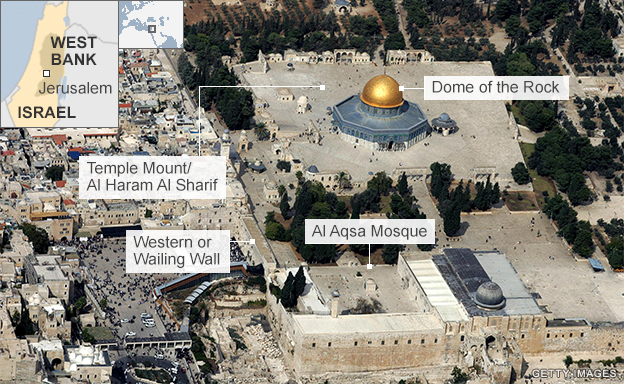 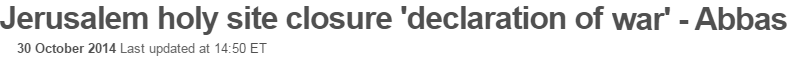 [Speaker Notes: A prayer performed here is believed to be 500 times more powerful than one in an ordinary mosque.]
今年 
Israel’s Situation Now
去年 
Israel’s Situation 1 Year Ago
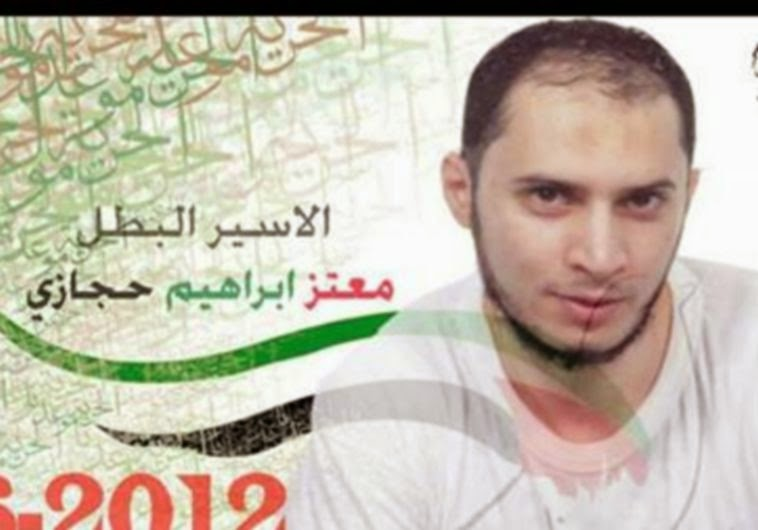 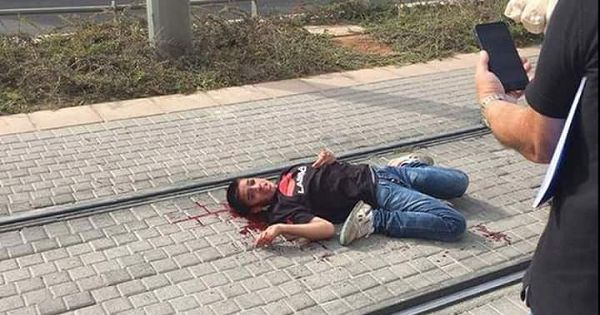 Moatez Higazi, is shot dead by police on (10/30), causing fresh clashes in east Jerusalem
13-year old Ahmed Mansra 'executed' by Israel claims Palestinian President Abbas (boy is alive in hospital)
今年的情況 
Israel’s Situation Now
去年的情況 
Israel’s Situation 1 Year Ago
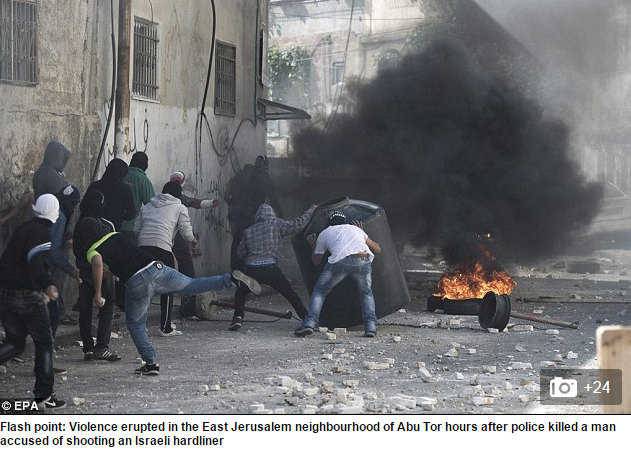 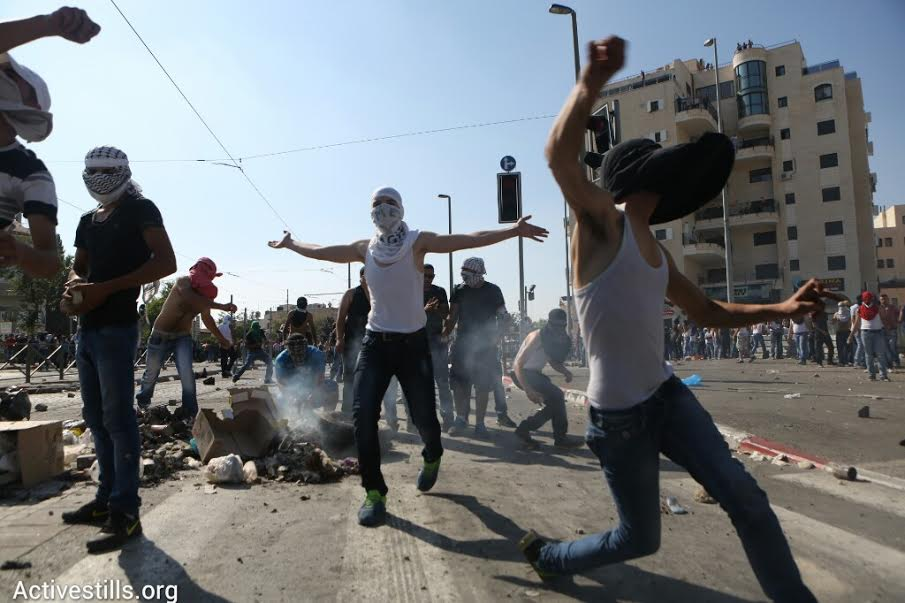 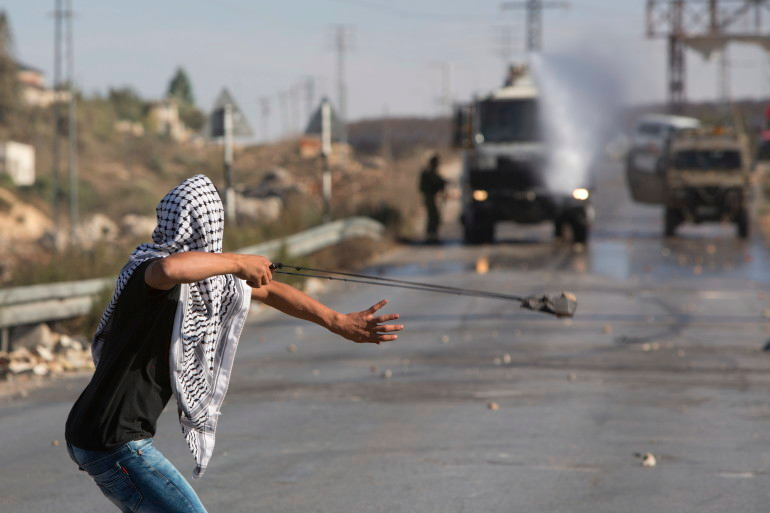 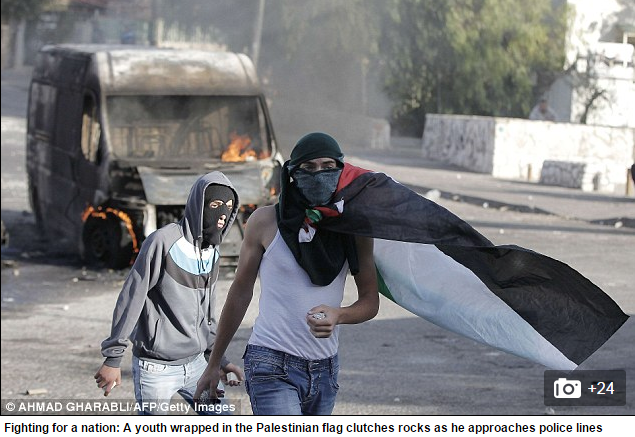 今年 
Israel’s Situation Now
去年 
Israel’s Situation 1 Year Ago
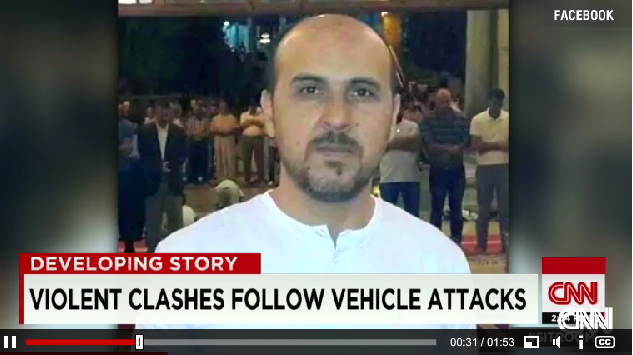 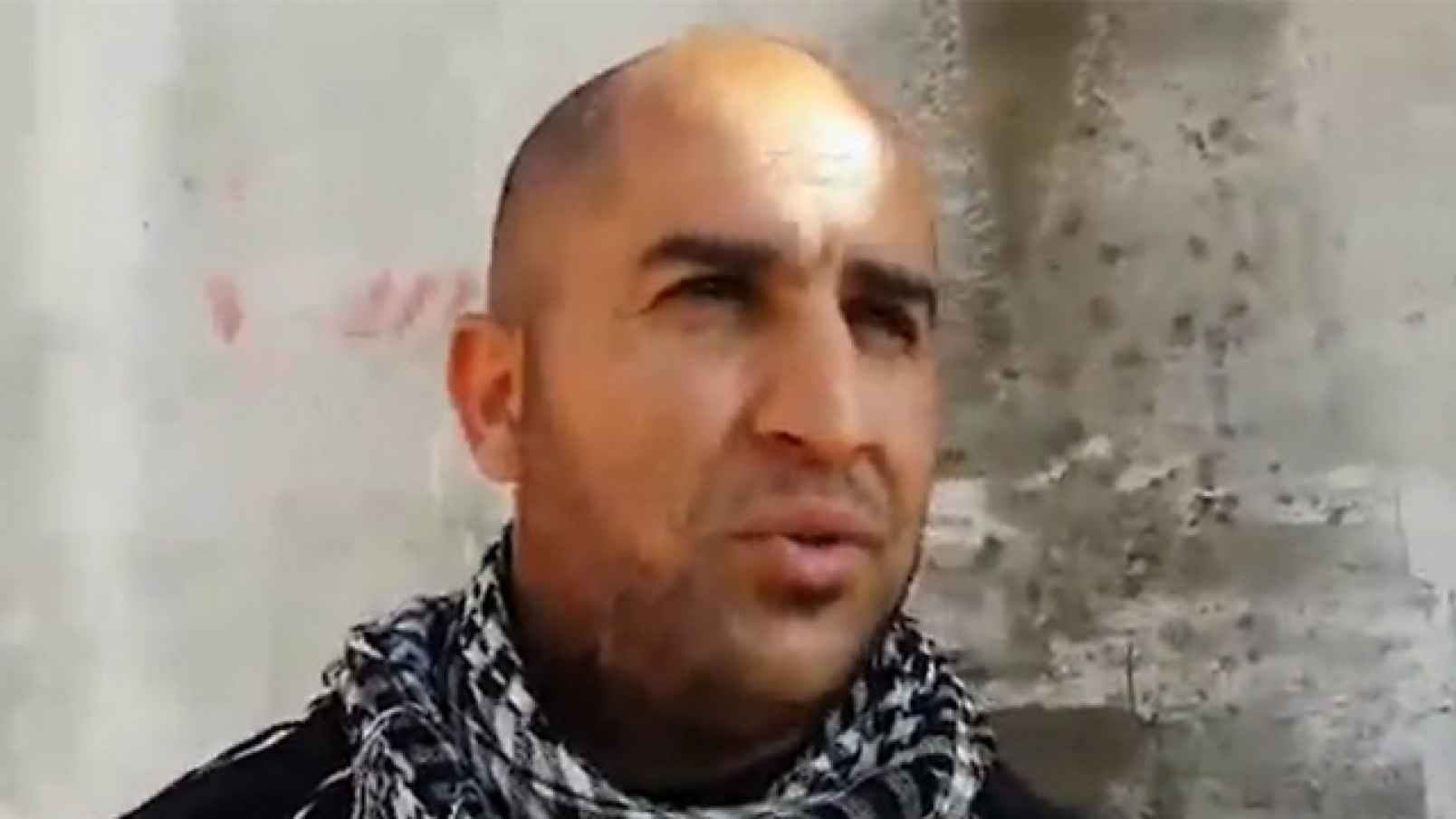 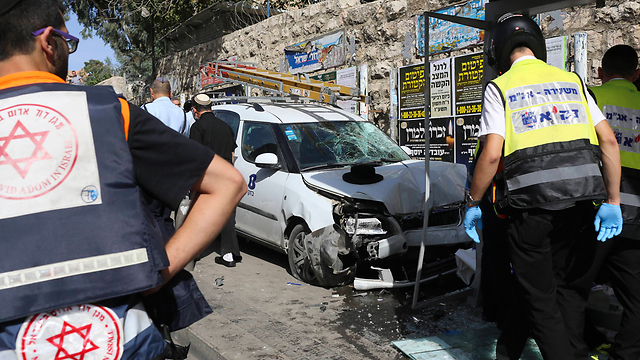 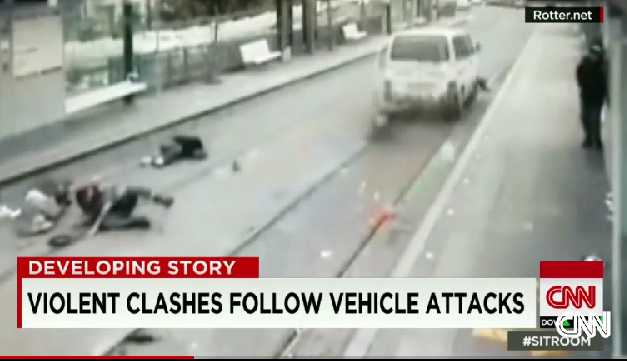 今年 
Israel’s Situation Now
去年 
Israel’s Situation 1 Year Ago
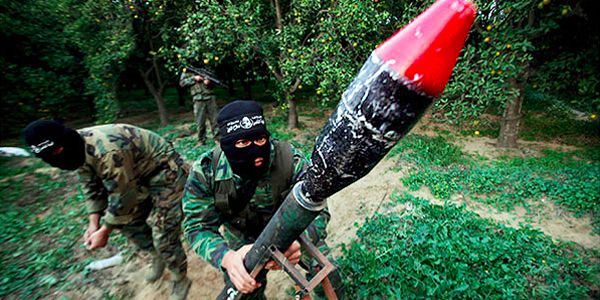 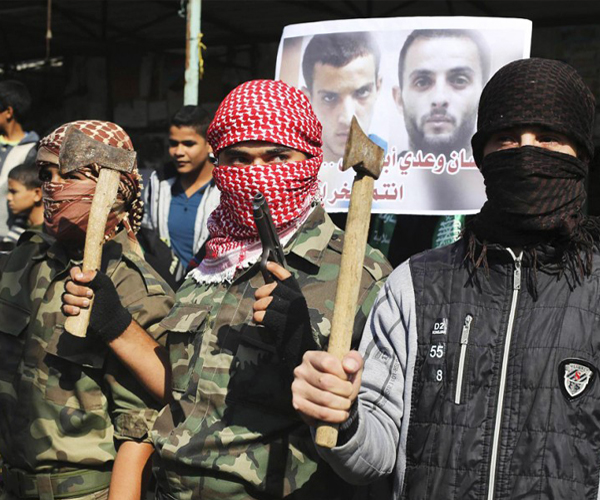 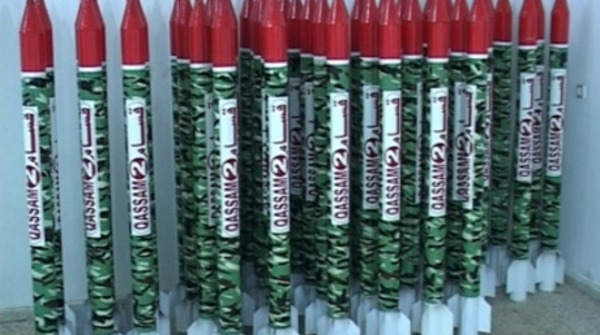 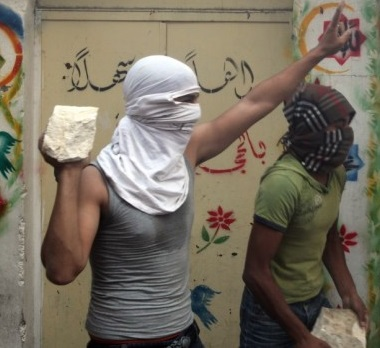 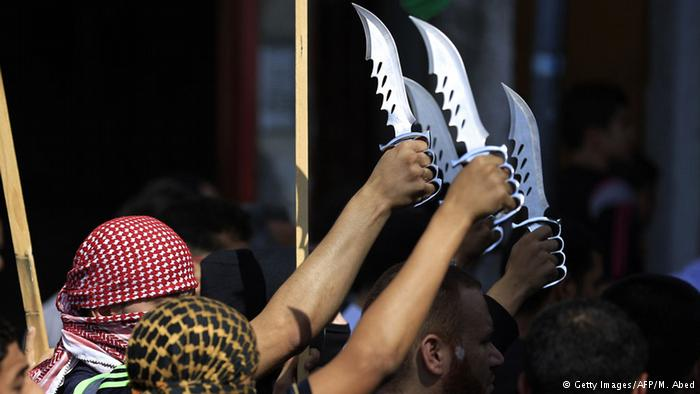 去年
10 … 我 要 追 念 至 高 者 顯 出 右 手 之 年 代 。11 我 要 提 說 耶 和 華 所 行 的 ； 我 要 記 念 你 古 時 的 奇 事 。 (詩77：10-11)
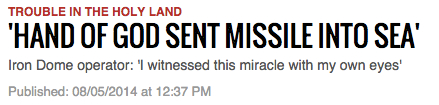 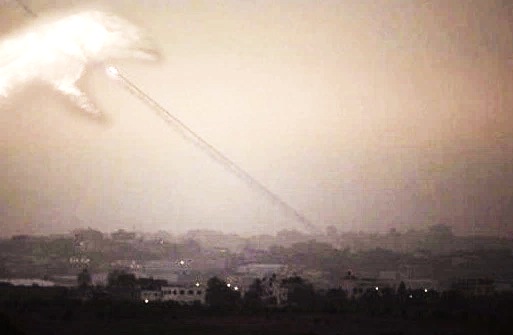 -8/5/14 Jewish Telegraph
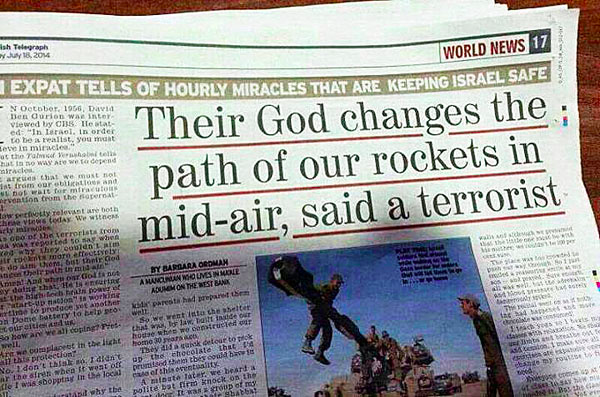 When a Gaza terrorist was asked why they couldn’t aim their rockets more effectively, he said: “We do aim them, but their God changes the rockets’ path in mid-air.”
- 7/18/14 Jewish Telegraph
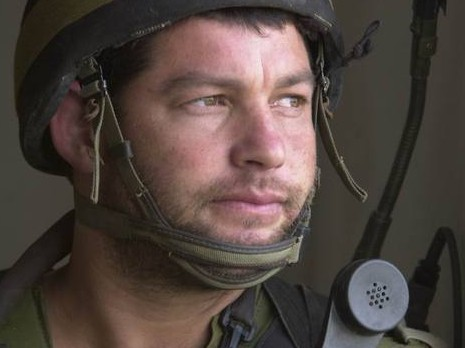 “When a person is in a life-threatening situation he connects with his deepest internal truths, and when that happens, even the biggest atheist meets God,” he said, claiming soldiers see so many miracles, “it is hard not to believe [in God].”
－IDF Col. Ofer Winter
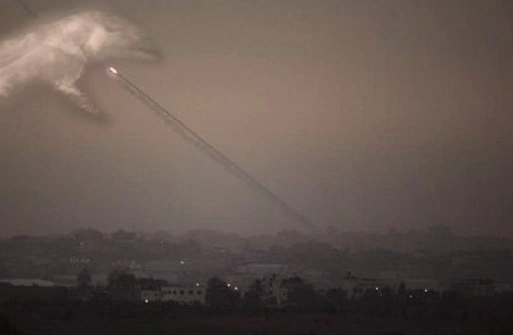 今年
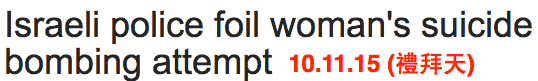 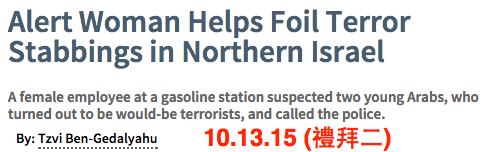 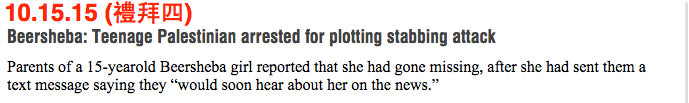 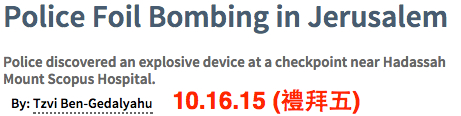 禱告事項
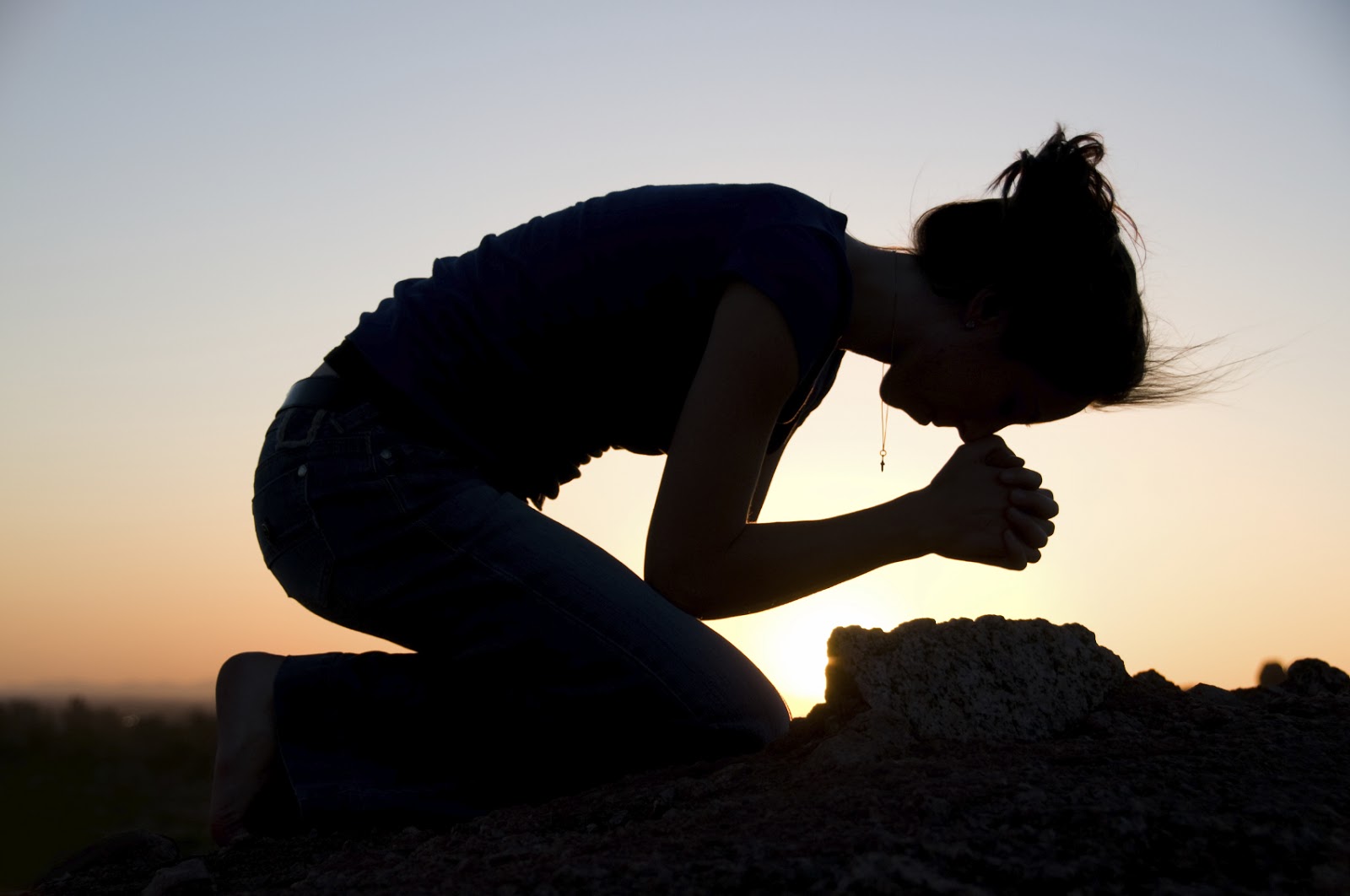 1.為著猶太人和巴勒斯坦的靈魂的收割禱告
在苦難中，求神，人類的救贖主，扭轉猶太和巴勒斯坦人，使他們的心歸回向神。 求神釋放救贖的光在以色列，釋放耶穌寶血的能力 ，推毀一切仇恨，毀滅的謊言，使人的心甦醒, 使他們來認識真理，使他們在神兒子裏有盼望。
2. 求神再次伸出祂的手使現在的暴力停止
9 耶和華的膀臂啊，興起！興起！以能力為衣穿上，像古時的年日、上古的世代興起一樣… 10使海與深淵的水乾涸、使海的深處變為贖民經過之路的，不是你麼？(塞51:9-10）
9 Awake, awake, put on strength, O arm of the Lord! Awake as in the ancient days, in the generations of old…10 Are You not the One who dried up the sea, the waters of the great deep; that made the depths of the sea a road for the redeemed to cross over? (Isa. 51:9-10)